la différenciation au service des mathématiques
l’approche
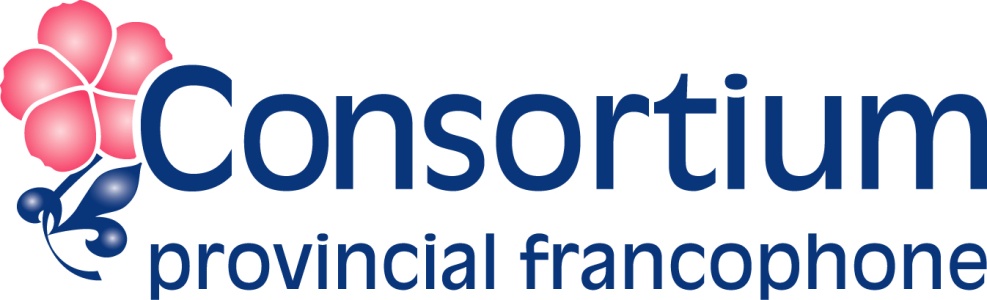 octobre 2010
3e à 8e année
[Speaker Notes: Cette formation a été créée par le Consortium provincial francophone à l’automne 2010 pour former des chefs de file de mathématiques dans ce domaine.

Deux citations de marque:
 
La différenciation pédagogique est une démarche qui consiste à mettre en œuvre un ensemble diversifié de moyens et de procédures d’enseignement et d’apprentissage afin de permettre à des élèves d’âges, d’aptitudes, de compétences et de savoir-faire hétérogènes d’atteindre par des voies différentes des objectifs communs et ultimement la réussite éducative (Conseil supérieur de l’éducation, 2002). 

Selon Perrenoud (1997), différencier c’est rompre avec la pédagogie frontale – la même leçon, les mêmes exercices pour tous – mais c’est surtout mettre en place une organisation du travail et des dispositifs didactiques qui placent chacun dans une situation optimale.]
point de départ
Les participants à cette formation doivent avoir une croyance profonde dans la capacité de tous les élèves à apprendre.
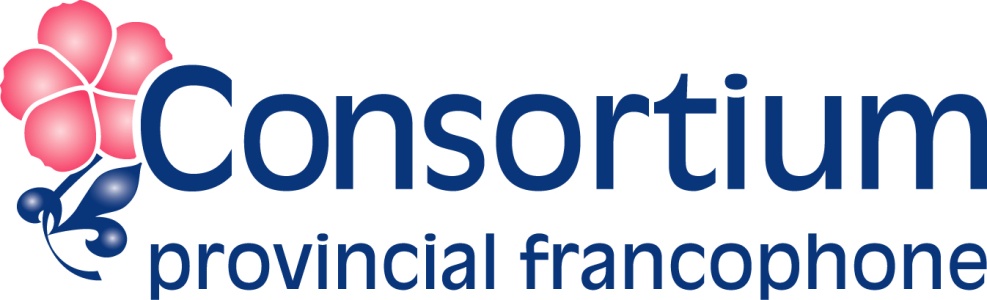 3e à 8e année
[Speaker Notes: À prévoir:
Tout participant qui n’a pas cette conviction décrochera pendant la formation.  Au lieu de chercher des façons de mettre en œuvre les idées offertes pour leur salle de classe, ceux-ci chercheront des excuses pour ne pas les utiliser telles que le manque de temps, le nombre d’élèves dans la classe, les tests de rendement.  Ils poseront vraisemblablement des questions mettant l’emphase sur l’impossibilité (ou la faible possibilité) d’utiliser les stratégies proposées prétextant toutes sortes de limites.  Il en tient de l’animateur de l’atelier de gérer cette attitude à l’aide des arguments suivants:

"(…) même deux élèves qui restent côte à côte durant toute leur scolarité, de classe en classe, ne suivent pas le même cheminement intellectuel. 

La différenciation vise à ne pas laisser cette individualisation au hasard, à l'infléchir pour que les chemins conduisent moins souvent à l'échec ou au désinvestissement. "
GPR]
pourquoi différencier
la différenciation pédagogique est une philosophie qui permet de mieux gérer l’hétérogénéité des élèves.

	Tiré de L’inclusion en immersion, Alberta Education (2007)
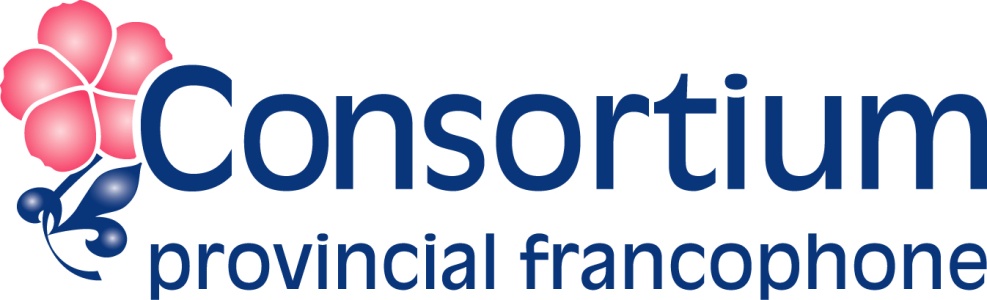 3e à 8e année
[Speaker Notes: •  Il n’y a pas deux apprenants qui progressent à la même vitesse; 
•  Il n’y a pas deux apprenants qui apprennent en même temps; 
•  Il n’y a pas deux apprenants qui utilisent les mêmes techniques d’étude; 
•  Il n’y a pas deux apprenants qui résolvent les problèmes exactement de la même 
manière; 
•  Il n’y a pas deux apprenants qui possèdent le même répertoire de 
comportements; 
•  Il n’y a pas deux apprenants qui possèdent le même profil d’intérêts; 
•  Il n’y a pas deux apprenants qui ont les mêmes motivations pour atteindre les 
mêmes buts. 
Tiré de L’inclusion en immersion, p.5 (2007)
 
L’inclusion en immersion, Alberta Education (2007) et un document pdf disponible sur le site de Alberta Education et dans votre cartable.]
pour qui différencier
Nécessaire pour certains, bon pour tous
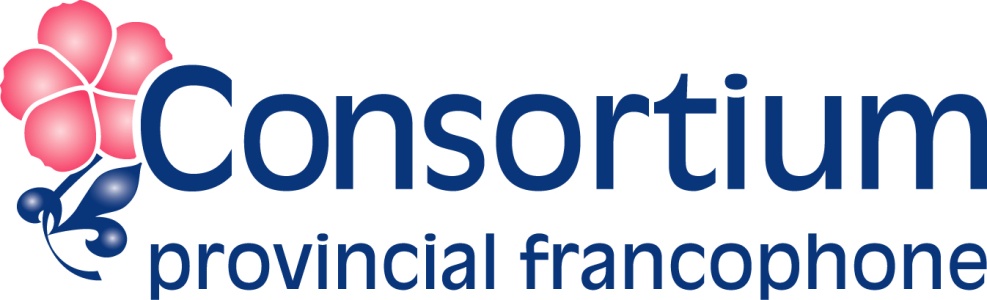 3e à 8e année
[Speaker Notes: Il est de plus en plus évident que le ministère de l’éducation de l’Alberta exigera des formes et des degrés différents de différenciation dans toutes les salles de classe dans le futur très proche.
C’est la raison pourquoi le document Making a difference, Meeting diverse learning needs with differentiated instruction a été créé. L’ébauche est sortie tôt en 2009. La version finale est sortie en 2010.  Elle est disponible à
http://education.alberta.ca/media/1234045/makingadifference_2010.pdf 

La version française suivra sous peu.  Elle n’est pas encore disponible en date du 10 octobre 2010.]
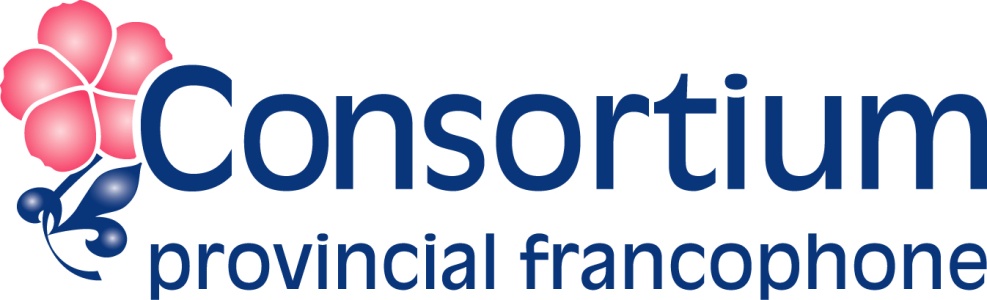 3e à 8e année
[Speaker Notes: Comment utiliser cette diapo:
Préparer les participants à ce qu’ils vont voir.
Aviser les participants qu’ils devront compter les points.
Montrer les points 3 secondes.
Remontrer les points 3 secondes.
Discuter des stratégies personnelles utilisées afin de trouver le nombre de points.

On notera diverses façons de compter....]
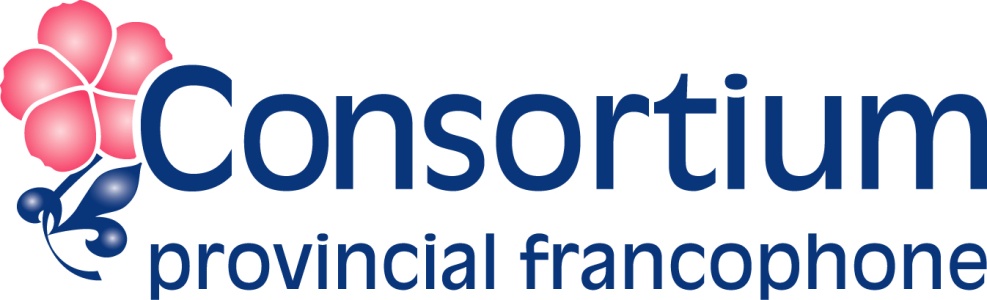 3e à 8e année
[Speaker Notes: Comment utiliser cette diapo:
Préparer les participants à ce qu’ils vont voir.
Aviser les participants qu’ils devront compter les points.
Montrer les points 3 secondes.
Remontrer les points 3 secondes.

Discuter des stratégies personnelles utilisées afin de trouver le nombre de points.]
Tiré de The Grapes of Math, Greg Tang
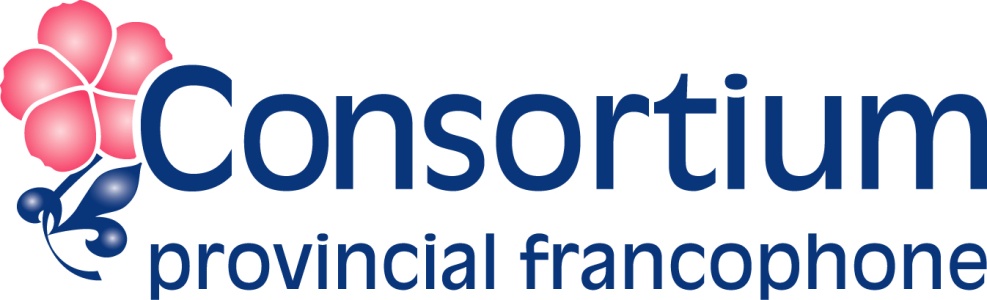 3e à 8e année
[Speaker Notes: Comment utiliser cette diapo:
Préparer les participants à ce qu’ils vont voir.
Aviser les participants qu’ils devront compter les points.
Montrer les points 3 secondes.
Remontrer les points 3 secondes.

Discuter des stratégies personnelles utilisées afin de trouver le nombre de points.]
Tiré de The Grapes of Math, Greg Tang
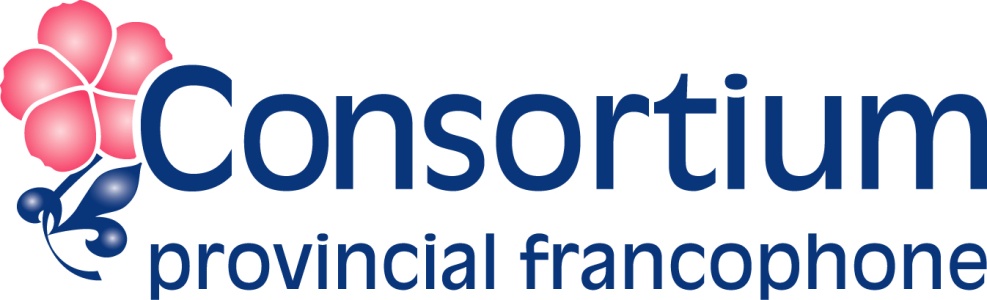 3e à 8e année
[Speaker Notes: Comment utiliser cette diapo:
Préparer les participants à ce qu’ils vont voir.
Aviser les participants qu’ils devront compter les points.
Montrer les points 3 secondes.
Remontrer les points 3 secondes.

Discuter des stratégies personnelles utilisées afin de trouver le nombre de points.]
ce qu’on peut différencier
L’approche 
Le contenu 
Le produit
La structure
L’évaluation

Vidéo : les modèles
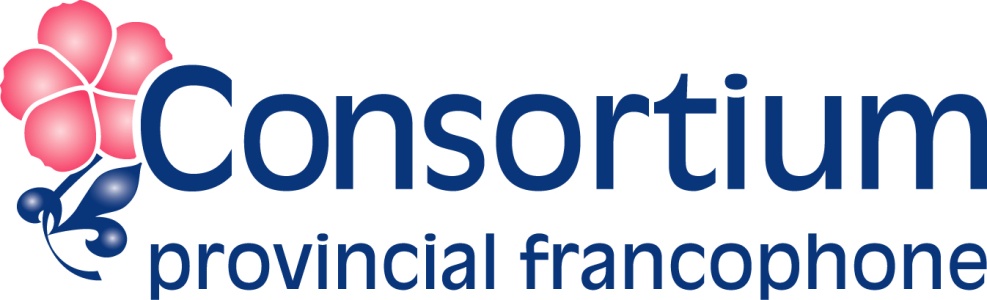 3e à 8e année
[Speaker Notes: La différenciation des programmes d’études est le processus de modification ou d’adaptation des programmes en fonction des différents niveaux d’aptitudes des élèves d’une classe.

Il est important de diversifier les activités proposées de sorte à accroître les chances que chacun trouve une tâche porteuse de sens pour lui (selon ses intérêts) et à sa mesure (selon ses habiletés). 

L’approche (nommé aussi le processus):
Différencier le processus, c’est varier les façons dont va se faire l’apprentissage des élèves. Le processus correspond à la possibilité qu’ont les élèves de comprendre le contenu au moyen de cheminements différents (Caron, 2003).

Le contenu:
Lorsqu’un enseignant différencie les contenus, il peut différencier le matériel didactique, le sujet ou le niveau de difficulté. Il est important, en différenciant le contenu, de bien comprendre le programme d’études que l’on différencie afin de connaître les concepts ou les 
objectifs essentiels de celui-ci.
Tiré de L’inclusion en immersion, p. 8 (2007)

Le produit (nommé aussi les productions):
L’enseignant peut aussi différencier les productions en modifiant la longueur de la tâche ou en fournissant une liste de possibilités de productions et permettre à chaque élève de choisir le mode de représentation qu’il ou elle préfère. 
Tiré de L’inclusion en immersion, p. 9 (2007)

La structure :
Pour différencier les structures, l’enseignant peut réfléchir non seulement à l’aménagement de la classe, mais aussi à la formation 
des groupes à l’intérieur de cette classe. 
Tiré de L’inclusion en immersion, p. 9 (2007)

L’évaluation:
Selon Caron, l’enseignant peut différencier l’évaluation en variant les modalités. Il peut également jouer sur les critères et les seuils de réussite. Pour bien différencier les évaluations, il faut s’assurer de bien connaître les élèves de la classe et leur niveau de rendement actuel.
Tiré de L’inclusion en immersion, p. 10 (2007)

Vidéo:  les modèles  :  durée de 5 minutes
Ce vidéo résume la diapo avec quelques nuances]
façons de différencier
par des activités pertinentes

par des regroupements divers d'élèves
	
par des itinéraires d'apprentissage ou                                 processus variés et étayés

par des choix d’activités judicieusement planifiées


Tiré de Making a Difference | Meeting diverse learning needs with differentiated instruction (2009) Draft
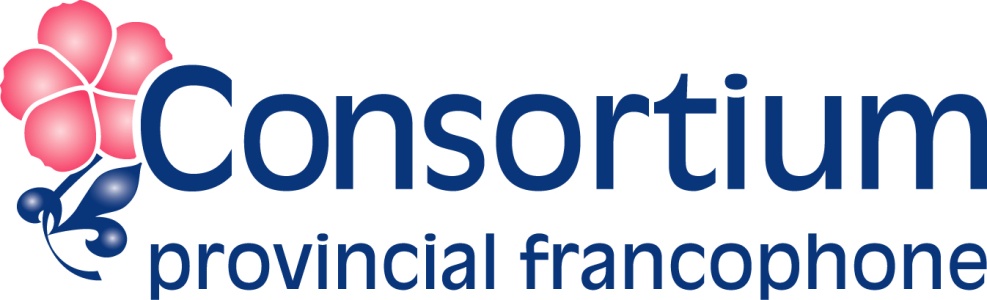 3e à 8e année
[Speaker Notes: L’emphase de cette formation est sur l’approche et le contenu en leur donnant des choix.

Exemples de regroupements divers:
selon les aptitudes (groupes d'apprentissage)
selon les intérêts
selon les styles d’apprentissage
selon les besoins

Exemples de choix d’activités:
Voir Choix de modalités pour démontrer ton apprentissage dans votre cartable]
bien connaître ses élèves
Bien connaître l’élève veut dire savoir :

- ce qui l’intéresse 	     (ses intérêts)
- ce qu’il a vécu	     (ses expériences)
- ce qu’il sait déjà	     (ses expertises)
- ce qu’il ne sait pas	     (ses manques)
ce qu’il ne peut pas faire  
				(son mode d’apprentissage)
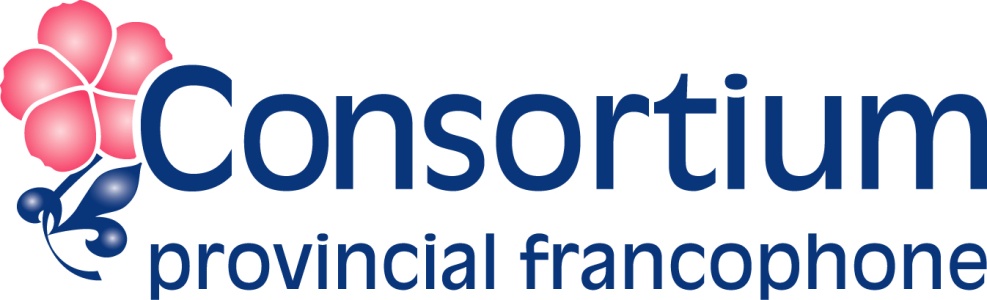 3e à 8e année
[Speaker Notes: Afin d’offrir des activités pertinentes, l’enseignant qui veut atteindre le maximum de succès doit bien connaître les élèves.
- Besoins
- Habiletés
- Intérêts
- Expériences préalables
- Modalités et styles d’apprentissage/enseignement
	- selon les intelligences multiples
	- selon la taxonomie de Bloom (voir Niveaux de taxonomie de Bloom 	dans votre cartable)
	- selon la conception universelle de l’apprentissage
	- selon  le style d’apprentissage ( voir Modes d’apprentissage dans 	votre cartable)

Considérations culturelles:
Le temps, l’espace, habillement et nourriture, rituels et cérémonies, travail, loisirs, rôle des sexes, statut, éducation, communication, interaction

Comment apprendre à mieux connaître nos élèves ?
expérience préalable – 
centres d’intérêts – voir Choix de modalités électroniques dans votre cartable
profil d’apprentissage - voir Grilles d’observation dans votre cartable]
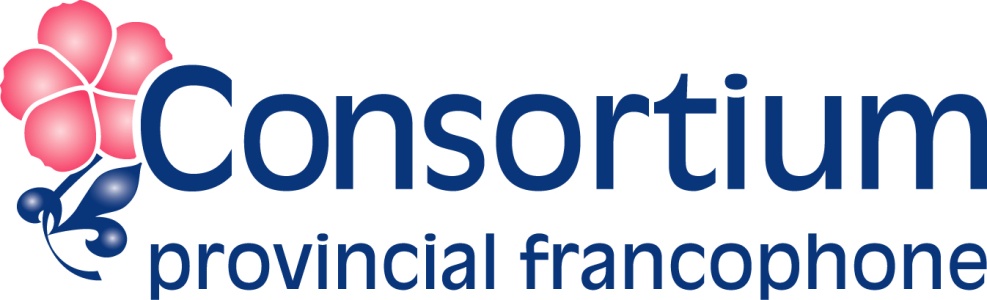 3e à 8e année
[Speaker Notes: Prévoir des haut-parleurs.

Durée: 105 secondes

Contexte: La vidéo a pour but de montrer l’importance d’offrir des choix et de témoigner de l’impact puissant sur la motivation des gens par l’intermédiaire d’une modification des escaliers.
On voit que les activités plaisantes augmentent vraiment l’intérêt….

1. Suite au visionnement, discuter de ce qu’ils ont témoignés durant la vidéo.

2. Réflexion: Est-ce possible de faire ce type de changement dans le monde de l’éducation?  Faites-vous déjà des changements de ce type dans votre salle de classe?

3. Vraisemblablement, les enseignants font déjà un effort pour mettre en place des activités qui marchent à fond.  Faites une liste au tableau de ces initiatives afin de faire bénéficier tous les participants.


Dans la classe différenciée, l’enseignant est innovateur et joue le rôle de l’architecte des outils d’apprentissage et les élèves l’assistent en collaborant à la conception et à la construction de ces apprentissages. 
Tiré de L’inclusion en immersion, p. 4 (2007)]
le spectrum de différenciation
de la flexibilité
à la variation
à la diversification 
à l’adaptation
à la modification
Prolongement                Enrichissement               Renforcement
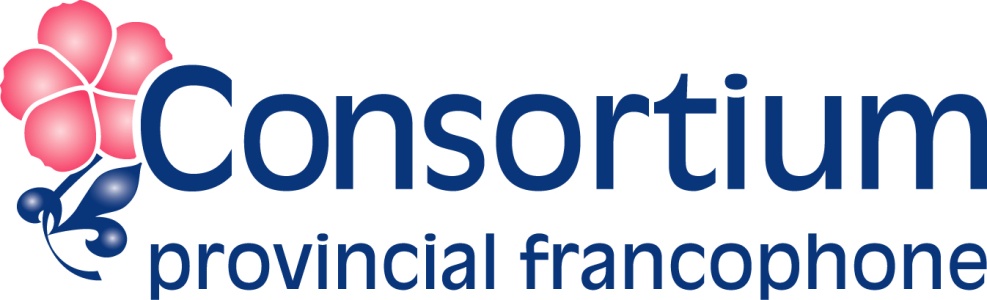 3e à 8e année
[Speaker Notes: Lors qu’on fait de la différenciation, on prend les élèves où ils sont dans leur développement et leur compréhension des concepts et on leur donne des opportunités de s’épanouir.

En mathématiques, on parle, entre autre, de passer du concret à l’imagé au symbolique.

Explication des termes de la diapo:
Flexibilité:  tel que changer une date limite
Variation: tel que varier un thème
Diversification: tel que permettre le choix du thème
Adaptation: tel que faire une activité orale plutôt qu’écrite
Modification: selon le plan individuel de l’élève qui est développé suite à des tests

À noter: pour certains enseignants, ces termes sont interchangeables.  Les nuances sont plus ou moins évidentes pour beaucoup d’entre nous.  Prière de ne pas débattre les termes.  Ils sont là pour faire réaliser la présence d’un spectrum, tout au plus.

Prolongement : en faire plus
Enrichissement :  aller plus loin ou aller plus en profondeur
Renforcement : en faire à répétition]
quatre modèles
Les questions ouvertes
Les tâches en parallèle
Le menu
Le think tac toe
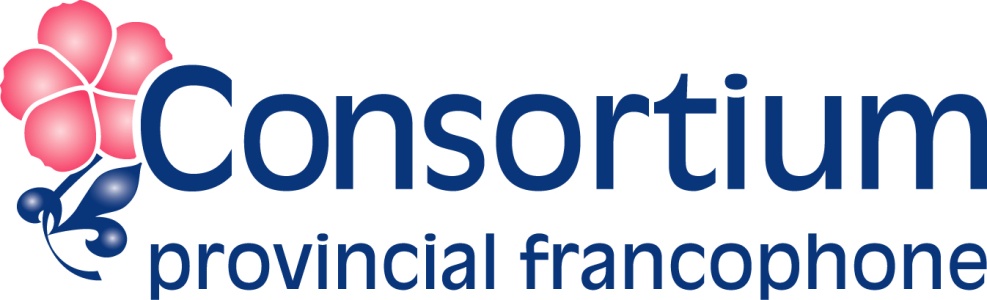 3e à 8e année
[Speaker Notes: Dans le cadre de cette formation, nous allons explorer 4 modèles d’approche différente en mathématiques. Les quatre modèles sont tirés du travail réalisé par Dr. Marian Small.


Une activité est dite pertinente si elle:

est à un niveau approprié pour l’élève
part du vécu de l’élève
est authentique et engageante
est juste envers l’élève

pour…
 capter l’attention des élèves vis-à-vis du cours 
 faciliter l’apprentissage des élèves 
 répondre aux différents modes d’apprentissage des élèves 
 faire participer et impliquer les élèves 
 utiliser le matériel et les ressources humaines existantes 
 évaluer le niveau d’apprentissage des élèves]
les questions ouvertes
Utilise 6 combinaisons de 3 cubes attachés linéairement (donc 18 cubes) comme suit.

		6 X


	
	Quels objets obtiendrez-vous?
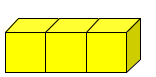 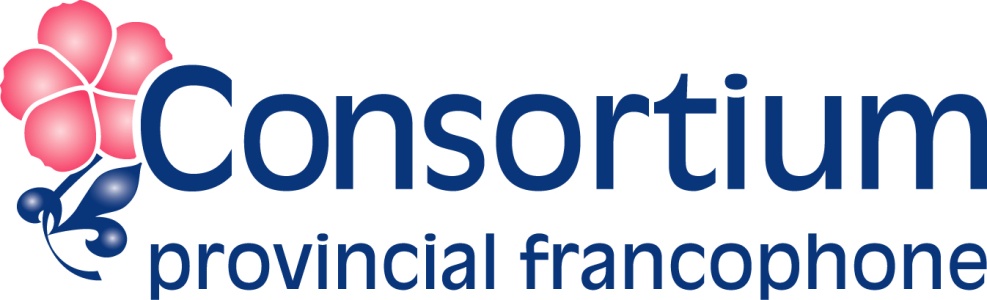 3e à 8e année
[Speaker Notes: Comment utiliser cette diapo:

Matériel:
Avoir en main une grande quantité de cubes emboîtables et permettre aux participants de l’essayer.
Activité:
Permettre aux participants de travailler en équipe et de trouver autant de réponses possibles afin de vraiment montrer la richesse d’une telle question.
Avertissement:
Ne jamais donner le nombre de réponses possibles mais plutôt encourager les participants à en trouver “beaucoup”.
Temps alloué:
Permettre assez de temps pour que les enseignants s’amusent à l’essayer et découvrent les avantages d’utiliser ce modèle de questionnement.

Discussion suggérée:  
Peut-on atteindre un RAS avec une question ouverte?
Peut-on atteindre tous les RAS avec une question ouverte?

À propos du travail d’équipe:
Regrouper les élèves adéquatement est une tâche importante.  Voici quelques suggestions:
Regrouper: 	selon les aptitudes (groupes d'apprentissage)
	selon les intérêts
	selon les styles d’apprentissage
	selon les besoins
Il est important de permettre aux élèves de travailler avec des personnes différentes pour des activités différentes.]
les questions ouvertes
3e et 4e année : trouver deux nombres dont la somme est 66.

5e et 6e année : choisir 3 nombres et 2 opérations dont le résultat final est 25.

7e et 8e année : Montre qu’il est possible d’obtenir ½ comme somme, différence, produit et quotient.
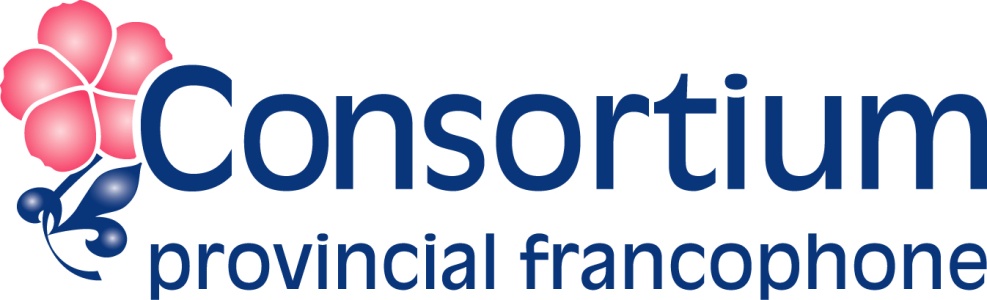 3e à 8e année
[Speaker Notes: La diapo offre des exemples de questions ouvertes.

Activité:  Demander aux participants d’essayer une question de leur choix avec leur voisin.
À noter:  Les questions ouvertes sont encore plus riches lorsqu’elles sont faites en équipe.  La diversité des membres de l’équipe permettra d’obtenir des résultats à la fois nombreux et surprenants.

Si les participants ne sont pas convaincus de cet outil, il est bon d’essayer d’autres questions avant d’aller plus loin.

En voici deux autres:
La réponse est 125.  Quelle est la question?
Quel est le nombre le plus intéressant entre 3 et 4? Pourquoi?

Comment créer une question ouverte (selon Dr. Marian Small)
 
1. Donner la réponse.  Demander la question.
Ex. : La pente d’une droite est 5.  Donne deux points qui sont sur la droite.
2. Demander les différences et les similarités.
Ex. : Deux expressions algébriques ont des facteurs semblables.  De quoi parle-t-on?
3. Ne pas donner toute l’information
Ex. : La racine carrée d’un nombre est un multiple de ___  .  Décide de la valeur de ___  et détermine le nombre départ.
4. Créer une phrase
ex. : Créer une phrase qui contient les mots : pente, raide, - 5, 4.
5.  La réponse est…
Un graphique présente une droite qui passe par le point (1, 0).  Quel est ce graphique?
6. D’accord ou pas d’accord
Ce qui fait qu’un nombre est irrationnel est dû au fait que le nombre est décimal et non une fraction.

Sum it up:  jeu de société (1ère à 8e)
Smath:  jeu de société]
les tâches en parallèle
3e et 4e année

Ton numéro de porte est composé des 3 chiffres suivants : 1, 2 et 3.  Quel pourrait être ce numéro de porte?  Donne autant de réponses que possibles.

Ton numéro de porte est composé des 4 chiffres suivants : 1, 2, 3 et 4. Quel pourrait être ce numéro de porte?  Donne au moins 6 réponses.
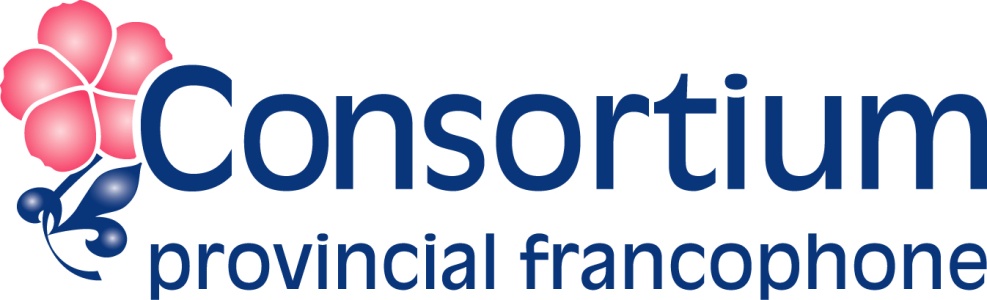 3e à 8e année
[Speaker Notes: Les tâches en parallèle ont pour but d’offrir un choix entre deux tâches atteignant le même RAS, l’une étant de base et l’autre étant plus avancée.

Différencier, c'est proposer à chaque élève, aussi souvent que possible, une situation d'apprentissage et des tâches optimales pour lui, en le mobilisant dans sa zone de proche développement (Perrenoud, 1995a).

La zone de proche développement ou la zone proximale de développement est la zone en dehors des connaissances directes de l’élève mais atteignable basée sur les connaissances acquises.  La zone éloignée de développement est une zone non atteignable par l’élève à court terme.  Lorsqu’une activité lui semble inatteignable, l’élève se décourage en l’essayant ou ne l’essaie même pas.

Il est important de noter que les élèves prendront probablement le temps de lire les deux tâches afin de choisir celle auquelle ils vont répondre.  Ils se trouvent donc à lire deux fois plus.

Les élèves ont à faire un choix entre les deux tâches.... mais souvent ils tenteront de répondre aux deux avant de s’arrêter à l’une d’elle.

L’activité des tâches en parallèle devraient toujours être suivies d’explication des deux et ce, en détail, par les élèves eux-mêmes.  L’élève plus faible (ou moins confiant) bénéficiera d’entendre comment les autres élèves ont répondu à la tâche de base et à la tâche plus avancée.  Ces explications montreront aux élèves les stratégies personnelles utilisées par ses camarades.

Souvent quelques élèves tenteront la tâche avancée sans succès, abandonneront et ensuite feront la tâche de base.  Il y a des avantages à ceci....

Un autre exemple: 3e année
Ce matin, il y avait 583 élèves dans l’école d’Amy. 99 élèves de 3e année sont partis en excursion scolaire.  Combien d’élèves reste-t-il dans l’école?
- Il y a 61 élèves de 3e année dans l’école d’Amy. 19 d’entre eux sont à la bibliothèque. Combien d’élèves de 3e année reste-t-il en classe?

Voir les deux prochaines diapos pour d’autres exemples.]
les tâches en parallèle
5e et 6e année

Question 1			              Question 2
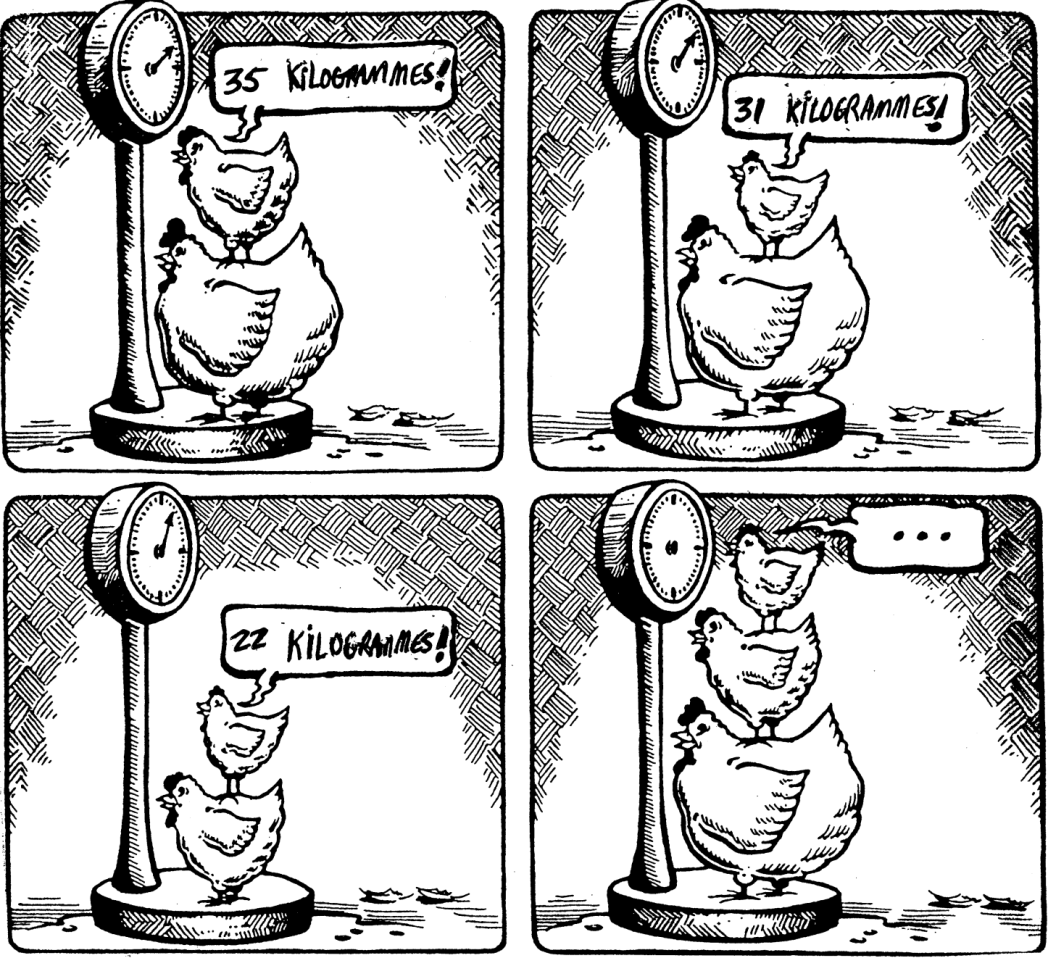 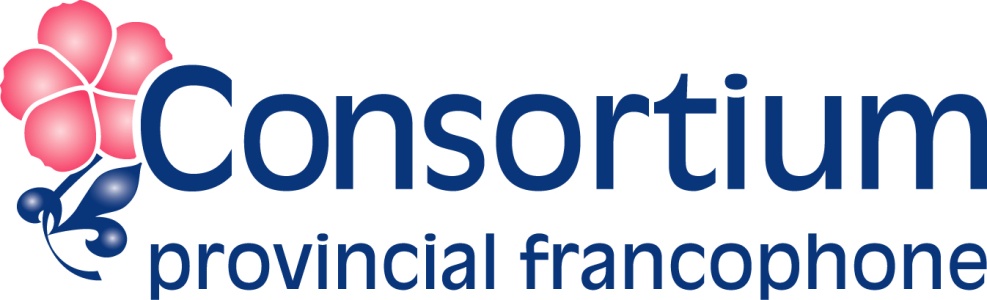 3e à 8e année
[Speaker Notes: Discussion:
À qui s’adresse cette différenciation?  
Trouvons les avantages de ce format de tâches:

Nombres entiers versus nombres décimaux
Aucune lecture à faire
Concept d’algèbre imagé et non symbolique
Peut être résous symboliquement ou par déduction

À noter que la tâche plus difficile est présentée à gauche (donc en premier).  Ceci est pour éviter que les élèves prennent pour acquis que la tâche dite facile soit toujours la première.  L’enseignant doit porter attention à ce type de détail.

Un autre exemple: 6e année
Il y avait 10 625 athlètes aux Jeux olympiques d’été de 2004. Sur ce nombre, 4 329 étaient des femmes. Calculez le nombre d’athlètes masculins. Vérifiez la vraisemblance de votre réponse.
- 850 athlètes ont participé aux épreuves d’athlétisme des Jeux olympiques spéciaux de Thames Valley. Sur ce nombre, 512 étaient des femmes. 
Calculez le nombre d’athlètes masculins. Vérifiez la vraisemblance de votre réponse.]
les tâches en parallèle
7e et 8e année

Trouve la somme de deux fractions dont le dénominateur est le même.

Trouve la somme de deux fractions dont le dénominateur est différent.
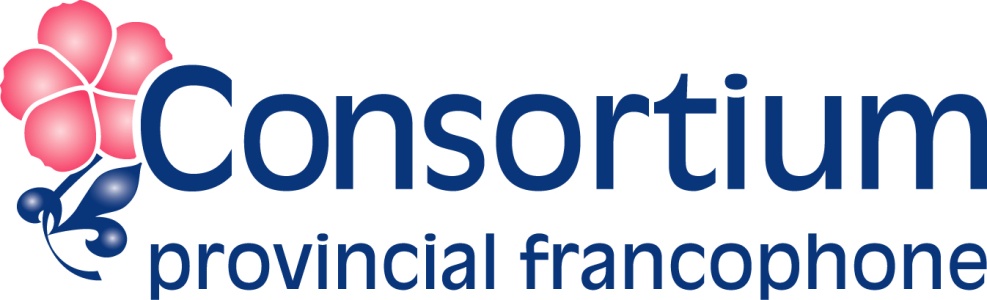 3e à 8e année
[Speaker Notes: La somme des fractions est en 7e année.  On peut modifier ces questions en demandant le produit pour la 8e année.

Discussion:
Quels sont les avantages d’utiliser des tâches en parallèle?
Offrir un choix
Donner un défi
Permettre de travailler en équipe
Prendre connaissance des stratégies personnelles des élèves]
le think tac toe
Niveau de difficulté simple
Niveau de difficulté complexe
Contextes variés pour un même concept
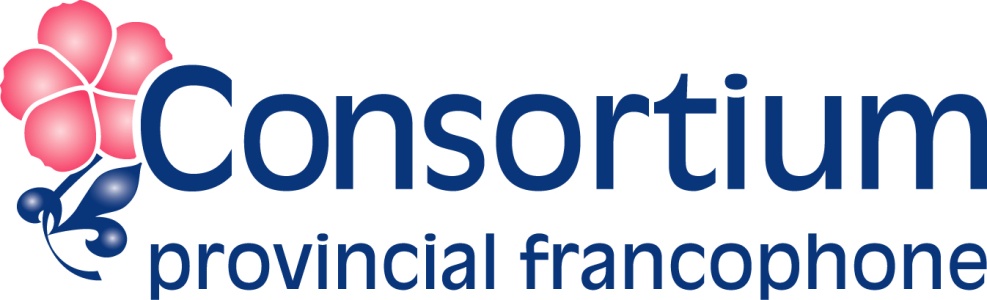 3e à 8e année
[Speaker Notes: Expliquer ce modèle de développement de questions.

Ensuite distribuer un exemple sur papier car un exemple sur diapositive serait illisible.  Voir feuilles reproductibles.

Comment expliquer ce modèle:
L’enseignant propose aux élèves de répondre à trois questions.  Celles-ci sont toutes en fonction du même RAS.
Afin de choisir les questions à répondre, l’élève doit prendre une combinaison comme au tic tac toe, c’est-à-dire verticalement, horizontalement ou en diagonale.

Comment créer ce modèle:
L’enseignant peut placer des questions au hasard dans les boîtes du quadrillé.  Toutefois, l’enseignant peut aussi user de stratégie en plaçant les questions dans un ordre forçant l’élève à choisir des contextes et/ou des niveaux de difficulté variés.
Dans la diapo, le niveau de difficulté varie de haut en bas et le contexte varie de gauche à droite.

On prend une activité ou un projet jugé adéquat pour l’élève moyen.  On place cette activité 
dans la case du milieu.

1.  Dans la section immédiatement inférieure au problème initial, écrivez-en une nouvelle version afin d’en augmenter le degré de difficulté, puis écrivez-en une autre version dans la section immédiatement supérieure afin d’en diminuer le degré de difficulté.
2.  Puis de gauche à droite, variez les contextes, mais conservez les mêmes concepts mathématiques. Répétez ce procédé pour les trois lignes et les trois colonnes.

Résultat:  il y a 9 versions du même problème ou du même RAS voulu.

À noter:  La construction de cette grille est flexible selon les besoins des utilisateurs.]
le menu
Repas principal
	Tous les élèves font cette activité.

Les plats d’accompagnement 
	Les élèves choisissent 2 plats de 3 (ou 4) plats.

Dessert
	Le dessert est optionnel.
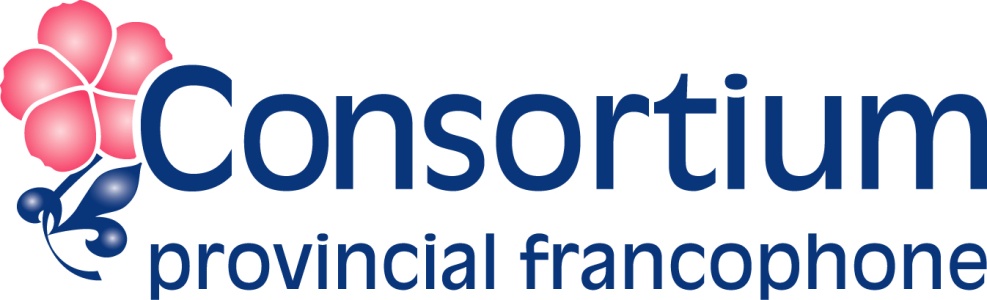 3e à 8e année
[Speaker Notes: Le menu permet à l’enseignant de s’assurer que certaines activités/questions sont accomplies par tous les élèves (le repas principal) alors que les autres activités/questions (les plats d’accompagnement et le dessert) sont offertes sous forme de choix à l’élève.

Il va sans dire que l’évaluation doit être ajustée en conséquence.]
le menu
Exemple: 4e année – Le sens du nombre
	RAS 6. Démontrer une compréhension de la multiplication (de 2 ou 3 chiffres par 1 chiffre) 

Repas principal : 
	Donne deux façons de multiplier 4 X 99.  Explique pourquoi ces deux façons sont acceptables.
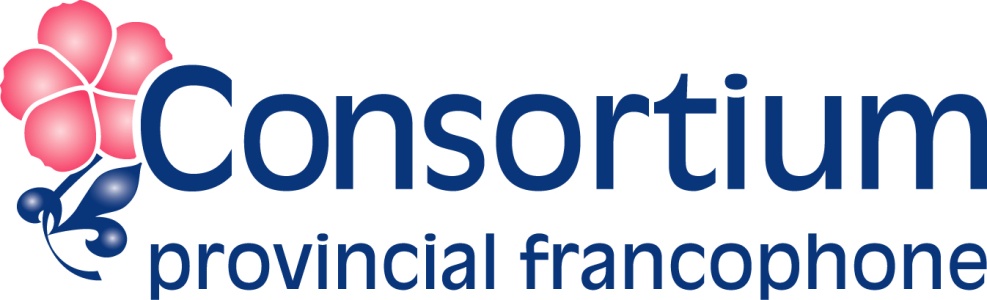 3e à 8e année
[Speaker Notes: Tous les élèves doivent faire cette tâche.]
le menu
Plats d’accompagnement - Choisir 2 activités

1. Dessine deux images montrant la multiplication d’un nombre à un chiffre par un nombre à deux chiffres.  Comment est-ce que la représentation le démontre?
2. Crée et résous deux problèmes où il faut multiplier un nombre d’un chiffre par un nombre de deux chiffres.
3. Donne une série de 5 multiplications à faire. 
4. Voici des paires de multiplications : 
	  9 X 48   et  9 X 42
	  9 x 48   et  7 x 48
	  9 x 48   et  7 x 42
	Par combien est-ce que la première réponse est plus grande que la deuxième réponse sans calculer le produit de chacun.
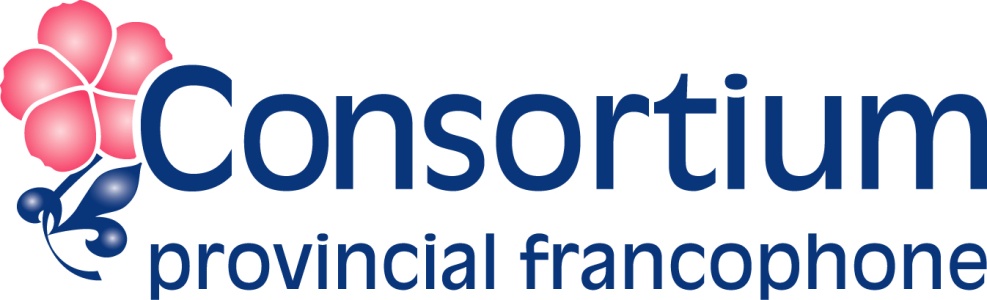 3e à 8e année
[Speaker Notes: Les élèves choisissent 2 des 4 activités.]
le menu
Desserts (optionnels):

1. Crée un jeu dans lequel les joueurs doivent être capables de multiplier un nombre d’un chiffre par un nombre de deux chiffres.

2. Invente une chanson qui décrit un problème de multiplication
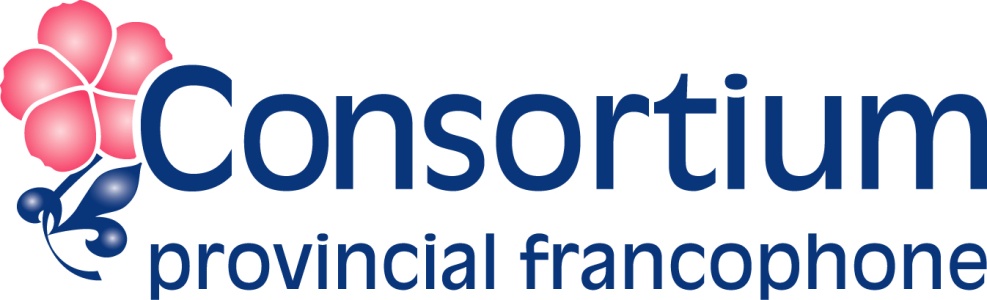 3e à 8e année
[Speaker Notes: De façon générale, il n’y a qu’un seul dessert.  L’élève choisit de le faire ou non.

Dans l’exemple de la diapo, les élèves peuvent choisir de n’en faire aucun, d’en faire une ou de faire les deux activités proposées.]
À votre tour maintenant de créer des opportunités pour vos élèves!
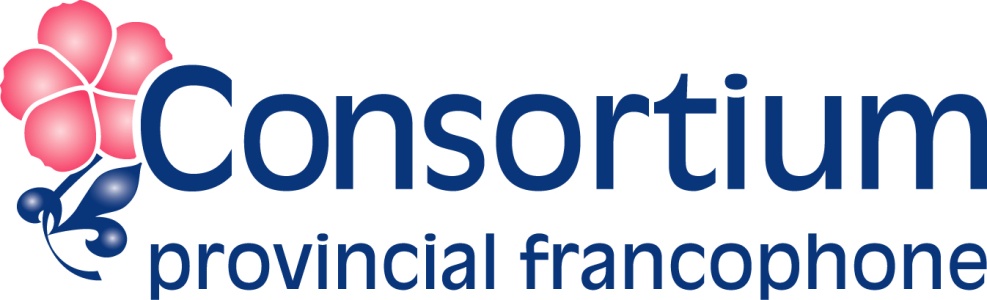 3e à 8e année
[Speaker Notes: Matériel recommandé:
Le programme d’études de mathématiques
Le manuel de l’élève
Le guide de l’enseignement
Un ordinateur

Les participants de cette formation passent maintenant à l’action et créent une panoplie de questions selon les 4 modèles offerts.  Il est bon que les participants travaillent en équipe.  Le résultat final sera un meilleur produit.  De plus, il est important que les participants travaillent sur des RAS tirés directement du niveau qu’ils enseignent.  Ceci rend la formation/création valable et durable.  À leur retour en classe, l’enseignant pourra essayer ses créations avec ses propres élèves et les raffiner au besoin.  Il y aura un sens que la formation sera utile à courts délais.

Certaines de ces activités (sinon toutes) permettront  à l’enseignant de faire de l’évaluation formative et ajuster ainsi les activités subséquentes pour mieux différencier.

Accorder autant de temps que possible dans la session à la création de questions.

Afin de donner un coup de pouce aux participants, il est bon de leur recommander l’utilisation du manuel de l’élève et de leur guide d’enseignement afin de les inspirer.]
validation
Chaque équipe présente deux créations de leur choix afin de les faire valider par les autres participants à la formation.

Les suggestions serviront à améliorer le produit final.
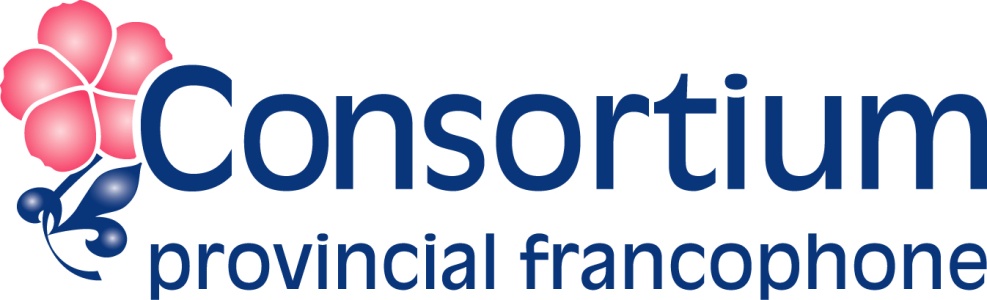 3e à 8e année
[Speaker Notes: L’étape de validation permet d’atteindre plusieurs buts:

-Les enseignants se voient dans l’obligation de mettre en application ce qu’ils viennent d’apprendre.
Les enseignants partagent leur création verbalement.
Leurs collègues suggèrent des améliorations possibles.
Les enseignants voient d’autres approches et formulations possibles.

Procédure possible
	Les équipes vont au tableau à tour de rôle pour présenter 2 créations.
	Les participants essaient de répondre aux questions.
	Les participants suggèrent ensuite des améliorations au besoin.


*S’il y a un grand nombre d’équipes, il est possible que vous n’ayez le temps que pour la présentation d’une création par équipe.]
partage
Suite à la création, validation et amélioration des activités, il est temps de partager par l’intermédiaire de eFormation à
	eformation.cpfpp.ab.ca
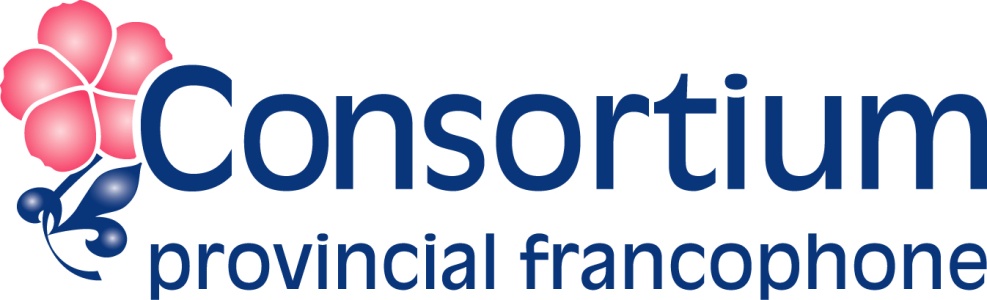 3e à 8e année
[Speaker Notes: À prévoir:  accès à internet

À cette étape, prenez 10 minutes pour montrer comment déposer des documents sur le site eFormation.cpfpp.ab.ca.

Ensuite les participants déposent leurs créations.

À noter qu’il est important que le titre des documents soit clair.  Ceci permettra aux enseignants de trouver les ressources rapidement.

Par exemple: 

Coin de partage de Patricia
Math 7e – Le sens du nombre RAS 2 : Questions en parallèle - le 15 octobre 2010]
jeopardy
pour mieux s’amuser
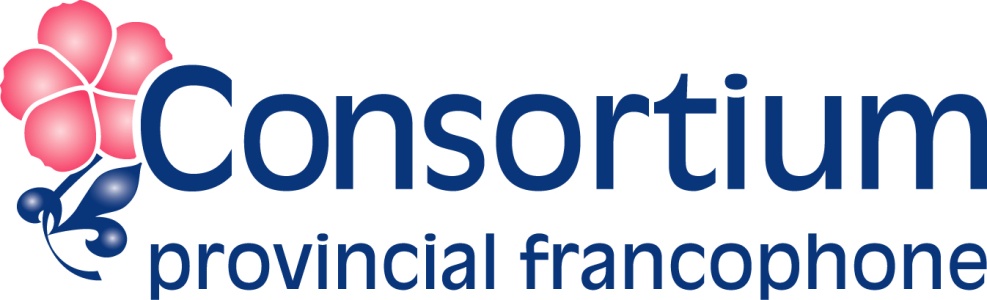 3e à 8e année
[Speaker Notes: Jeopardy est un jeu qui permet aux élèves de se mettre au défi.
C’est un peu le mélange d’un menu, d’un Think Tac toe, de tâches en parallèle.]
tâche
Il maintenant important d’essayer vos créations avec vos élèves.

Certaines créations fonctionneront bien.

D’autres fonctionneront moins bien.  Ne vous découragez pas.  L’effort en vaut la peine.
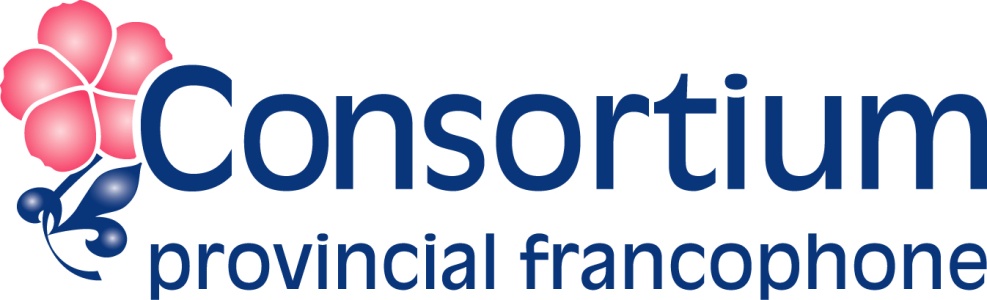 3e à 8e année
[Speaker Notes: Encouragez les enseignants à essayer leurs créations ainsi que les créations des autres participants à la formation.

Si certains changements sont nécessaires, il est primordial de partager les changements avec les autres participants en apportant les changements sur eFormation également.

Ex.:
Coin de partage de Patricia
Math 7e – Le sens du nombre RAS 2 : Questions en parallèle - le 15 octobre 2010 
Math 7e – Le sens du nombre RAS 2 : Questions en parallèle – corrections apportées le 18 octobre 2010

Plus tard, Patricia pourra enlever la version du 15 octobre 2010.]
mots de la fin
Differentiated instruction is not a strategy.  It is a total way of thinking about learners, teaching, and learning.  It is, in esssence, growth toward professional expertise.
Carol Ann Tomlinson, 2000
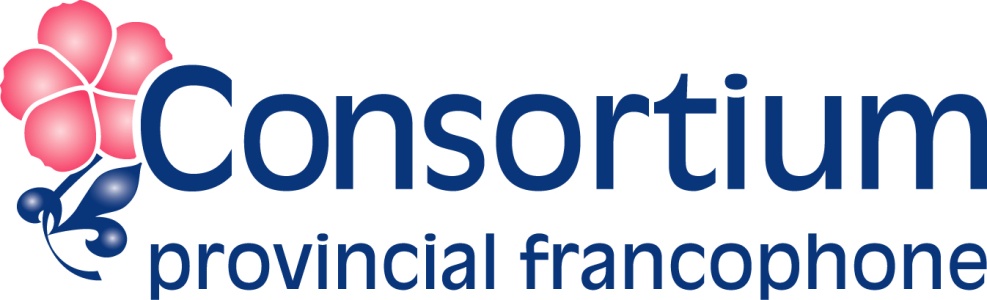 3e à 8e année
[Speaker Notes: Vive la différence!]
la différenciation au service 
des mathématiques
l’approche
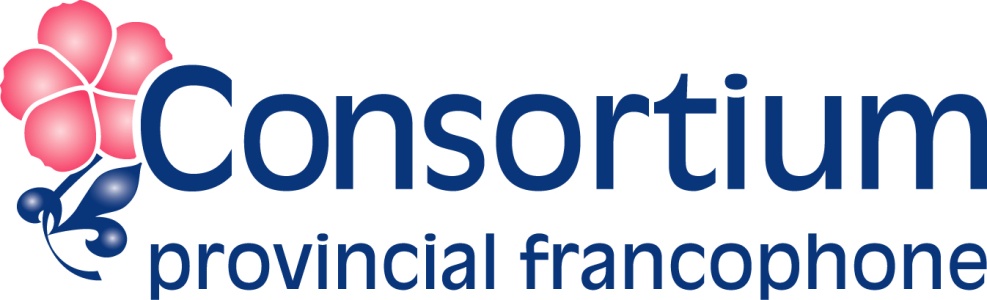 3e à 8e année